CONSELHO DE ESTADUAL 	                  DA SAÚDE
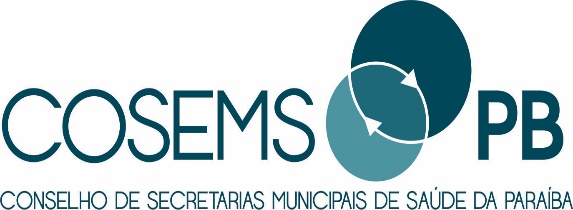 Conferências de Saúde
A Conferência de Saúde é um espaço democrático previsto na Lei 8.142/90. Deve ser realizada a cada quatro anos com a representação dos vários segmentos sociais, para avaliar a situação de saúde e propor as diretrizes para a formulação da política de saúde em cada nível de governo.
Controle Social
A Conferência de Saúde é uma instância do Controle Social, com espaços para manifestações, onde se orienta, discute e decide as diretrizes para a elaboração e execução dos Planos de Saúde em cada esfera de governo.
 
Além de um instrumento legal de participação popular, as Conferências de Saúde significam o compromisso do gestor público com os necessários avanços do Sistema de Único de Saúde.
Objetivos
Avaliar e discutir a situação de saúde da população no território; 
 
Analisar o resultado das ações e serviços prestados pela rede de saúde;
 
Propor as diretrizes para formulação da política de saúde no âmbito municipal, regional, estadual e nacional;
 
Eleger delegadas e delegados para a etapa Estadual da Conferência Nacional de Saúde; 
 
Aprovar moções.
Convocação da Conferência Municipal de Saúde
A convocação da conferência se dará por meio do Decreto de Convocação emitido pelo prefeito, ou, extraordinariamente, pelo Conselho Municipal de Saúde e deve ser publicado de acordo com os trâmites legais do município com no mínimo um mês de antecedência. O Decreto Presidencial convocando a Conferência Nacional de Saúde pode ser mencionado como também servir de base no caso das Etapas Municipais.
Comissão Organizadora da Conferência
A Comissão Organizadora deve coordenar todo o processo da conferência.

O Conselho Municipal de Saúde – CMS deve eleger a Comissão de Organização da Conferência Municipal de Saúde;

A Secretaria de Saúde deve integrar a Comissão de Organização e providenciar a estrutura necessária para a realização da Conferência;

Para facilitar o trabalho, a Comissão de Organização poderá criar comissões, distribuindo assim as responsabilidades entre os envolvidos.
Algumas comissões são fundamentais para o bom andamento dos trabalhos, citamos as de Formulação e Programação, Relatoria, Infraestrutura e Finanças, Mobilização e Comunicação.

É recomendável que todas as decisões da Comissão de Organização sejam apreciadas e deliberadas pelo Conselho Municipal de Saúde – CMS.
Encaminhamentos Iniciais da Comissão
Data e local do evento: 
A data do evento deve ser definida com antecedência, observando-se os prazos estabelecidos pelo Regimento da Conferência Estadual de Saúde, e a escolha do local deve ser feita considerando o número de participantes e a capacidade financeira. A previsão da realização das Conferências Municipais de Saúde é de 2 de janeiro a 15 de abril de 2019.
Regimento da Conferência Municipal de Saúde:

	O Conselho Municipal de Saúde – CMS deve aprovar o Regimento da Conferência Municipal de Saúde. Estamos remetendo uma minuta de Regulamento para auxiliar na construção da conferência.
Delegadas(os) da Conferência Municipal de Saúde: 


	Deve estar previsto no Regulamento que todos os moradores do município tem o direito a participar como delegado. Cabendo ao Regimento da Conferência estabelecer quais os procedimentos que cada cidadão deve fazer para garantir a sua participação como delegado, bem como os requisitos para a correta inserção do delegado em seu respectivo segmento.
Demais Participantes: 
	As pessoas que não cumprirem os critérios de participação como delegados devem poder participar da conferência como convidado/participante.
	O convidado/participante pode contribuir com o debate e encaminhamento das propostas, mas não tem direito a voto.
Temário: 
	Os temas e subtemas gerais e obrigatórios são definidos pelo Regimento da Conferência Nacional de Saúde, bem como, pelo Regimento da Conferência Estadual de Saúde. Contudo, a etapa municipal pode agregar eixos de discussão conforme suas necessidades aprovadas no Plenário do Conselho Municipal de Saúde – CMS.
Palestras, mesas e painéis: 

	A Conferência é um espaço de participação social e deve prever a maior parte do tempo para as manifestações dos participantes. No entanto, a programação pode incluir palestras, painéis ou mesas com pautas relacionados aos temas da Conferência visando trazer informações que contribuirão nos debates e decisões. Sugere-se que sejam convidadas pessoas do município, da região, do estado e nacionais, aproveitando assim todas experiências para qualificar o debate.
Orçamento da Conferência: 

	É necessário, a partir das discussões na Comissão de Organização, definir os recursos necessários para realizar a Conferência. Entre as principais despesas a serem previstas pode-se destacar:
Local da Conferência: procurar espaços públicos para reduzir os custos;
Material gráfico: material de divulgação, folders, cartazes, faixas, painéis, cópias dos documentos (programação, regimento, regulamento, certificados, etc.);
Material de apoio (pastas, canetas, blocos e crachás, equipamentos para a secretaria do evento); 
Alimentação, hospedagem e transporte para os palestrantes e/ou convidados.
Pré-Conferências: 

	Como o próprio nome diz, deve ser realizada antes da conferência e devem ser previstas em seu regimento. São espaços que permitem uma maior divulgação da conferência, estimulam a participação popular e preparam os participantes para os debates. As pré-conferências são realizadas, geralmente, por região de abrangência das unidades de saúde ou por local de moradia ou por temas específicos.
ATENÇÃO AOS PRAZOS
Documentação

Para que uma conferência tenha validade legal, há necessidade de que a mesma seja documentada. Alguns documentos são importantes e têm prazos para encaminhamentos.
Decreto de Convocação;

Resolução de designação da Comissão de Organização da Conferência Municipal;
 
 Resoluções;

Regimento;

Regulamento;

Programação; 

Relatório Final.
PRAZOS
ETAPAS MUNICIPAIS:
02 de Janeiro á 15 de Abril  de 2019

ETAPA ESTADUAL:
A 9ª CONFESPB acontecerá de 04 á 06 de Junho de 2019 – Espaço Cultural ‘‘Jose Lins do Rêgo”

ETAPA NACIONAL
04 á 07 de Agosto de 2019
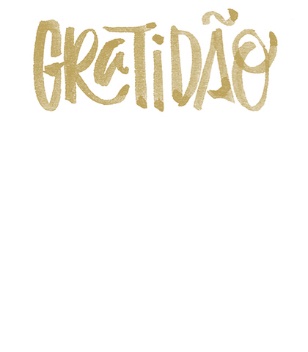 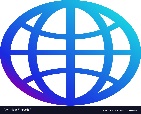 https://9confespb.blogspot.com/
JAMACYR MENDES
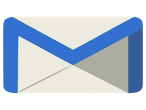 9CONFESPB@GMAIL.COM
(83) 35069608
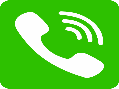 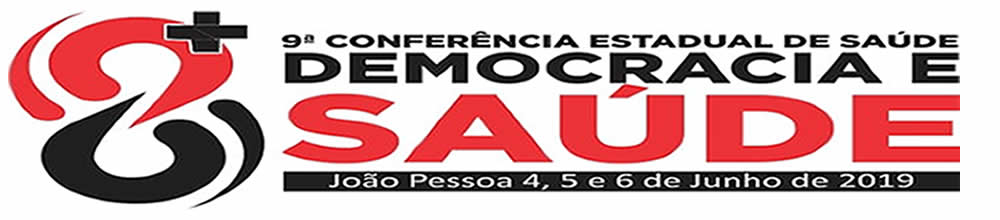 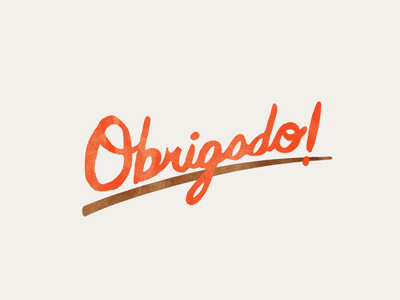